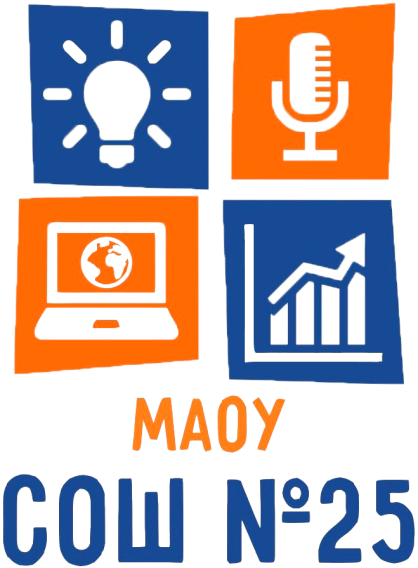 Работа 
на конкурс 
«Лучшие практики наставничества» 
 в номинации 
«Командный дух»
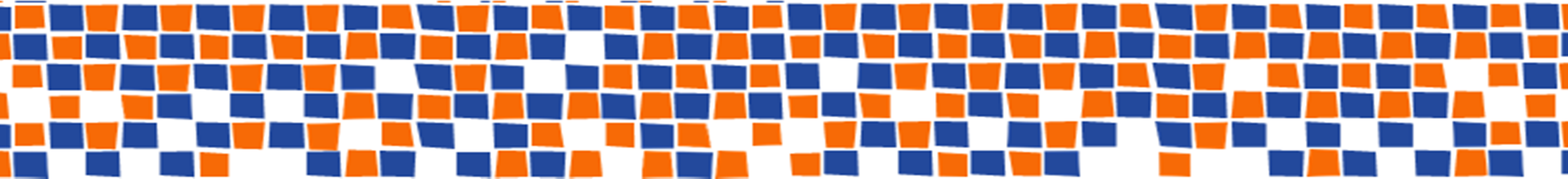 Наставник - Самсонова Светлана Геннадьевна, учитель физической культуры.
  Молодой специалист- Мозжегоров Никита Андреевич, учитель физической культуры.
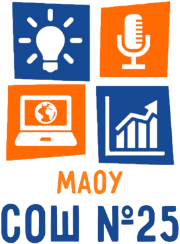 Праздник с родителями «Лыжная эстафета»
1 февраля 2020 г.
Цели и задачи:
      
 Способствовать формированию потребности в здоровом активном семейном досуге.
 Налаживание дружеских отношений между родителями и школой.
 Выявление лучших лыжников для формирования школьной команды.
 Работа с молодыми педагогами по организации и проведению общешкольных спортивных мероприятий.
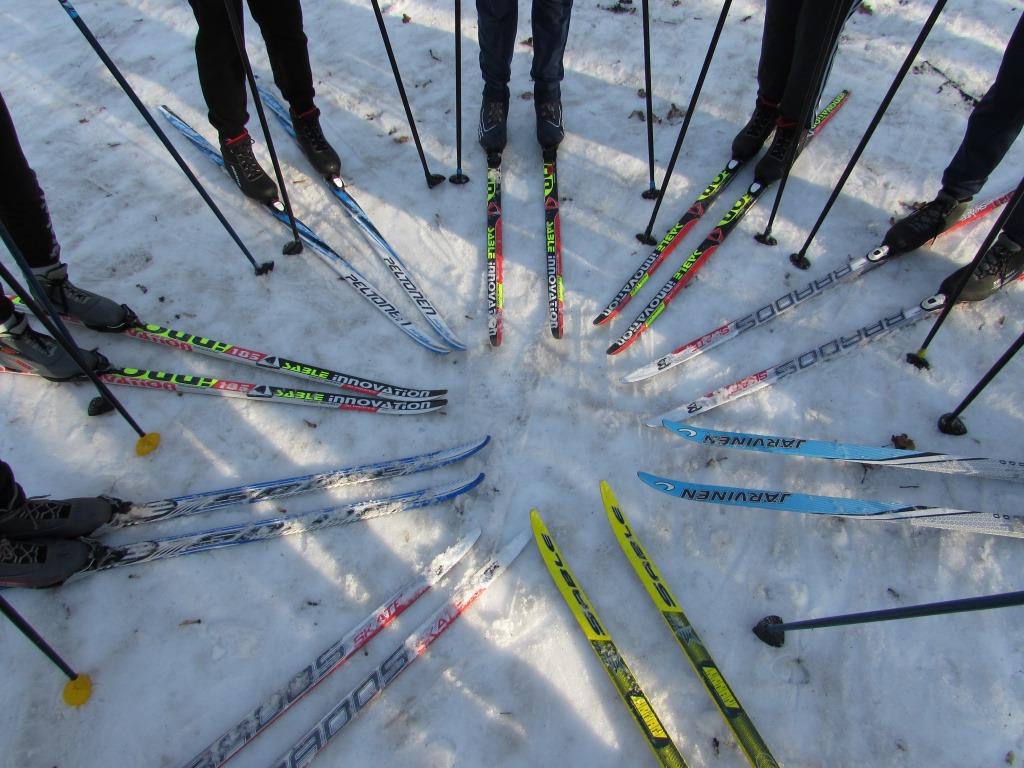 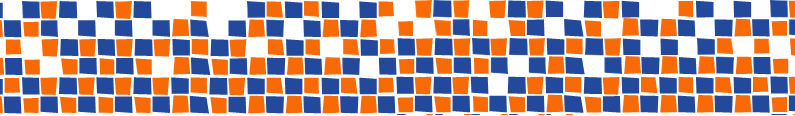 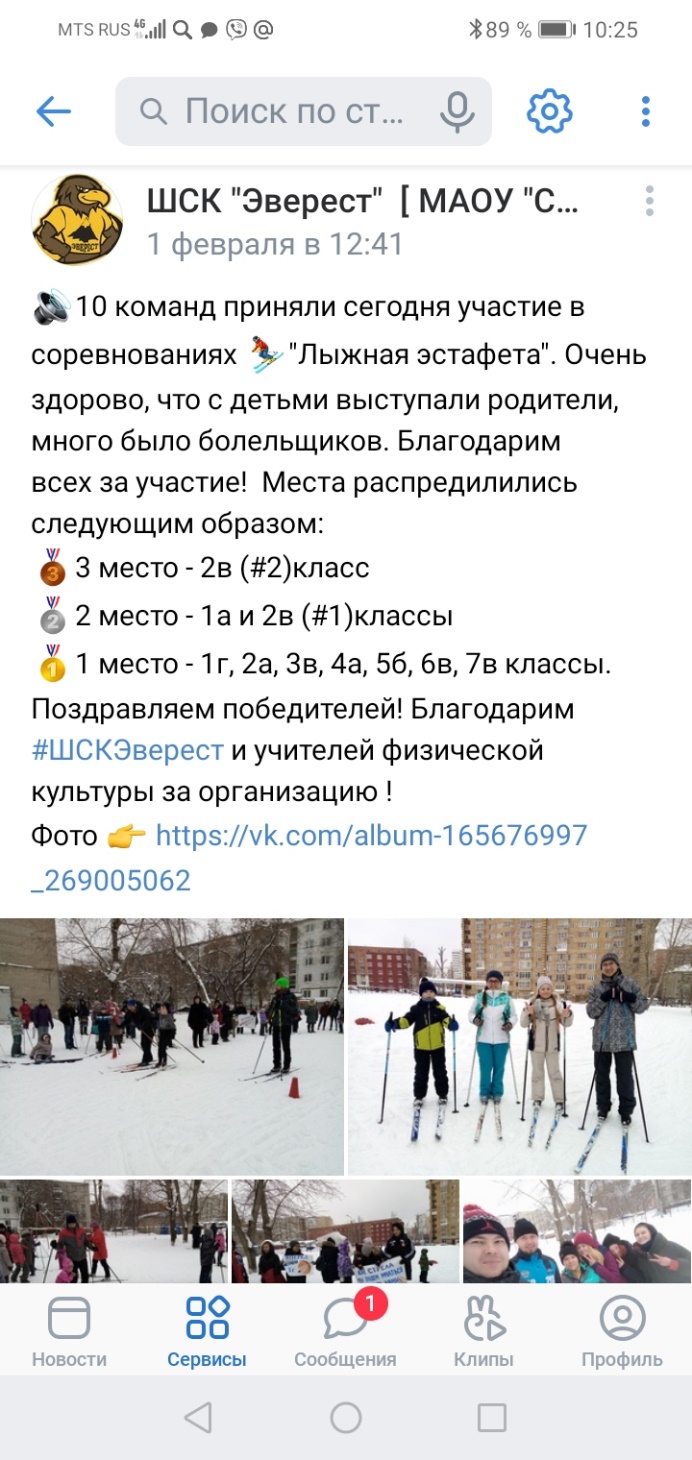 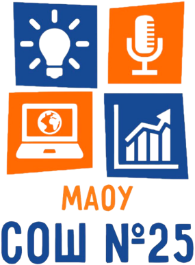 В течении января 2020г. Я, как педагог-наставник, вместе со своим  молодым специалистом, разрабатывали положение, разместили пост-объявление в школьной спортивной группе в соцсети Вконтакте, принимали заявки, разрабатывали оценочную таблицу, готовили лыжню, инвентарь, и, наконец-то, 1 февраля состоялся праздник на школьном стадионе «Лыжная эстафета».
С большим удовольствием дети и их родители участвовали в соревнованиях, очень много было болельщиков, позитивных эмоций, доброжелательных отзывов.
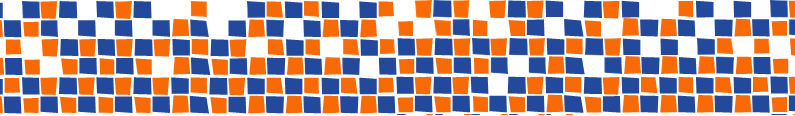 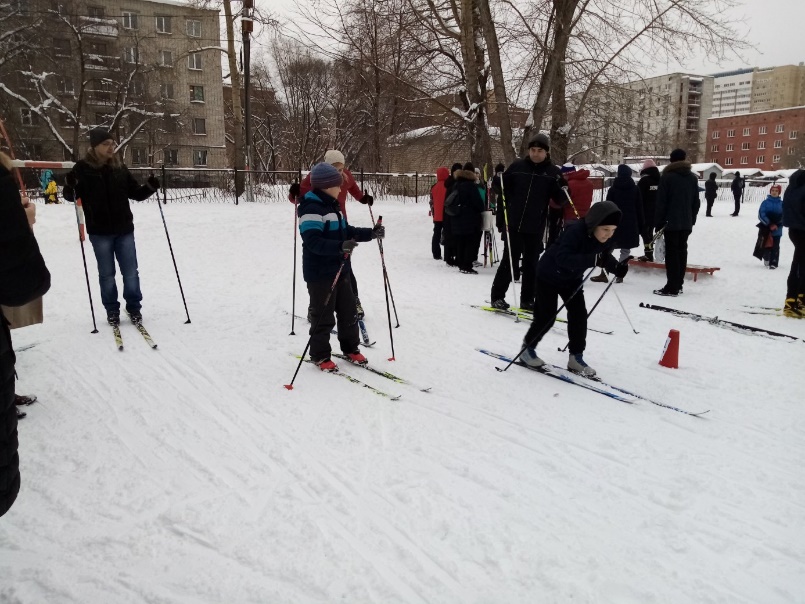 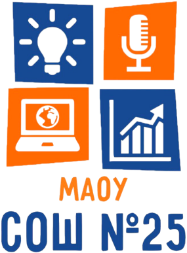 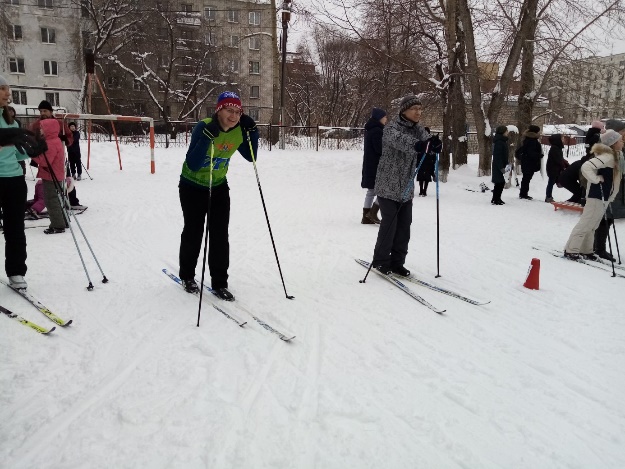 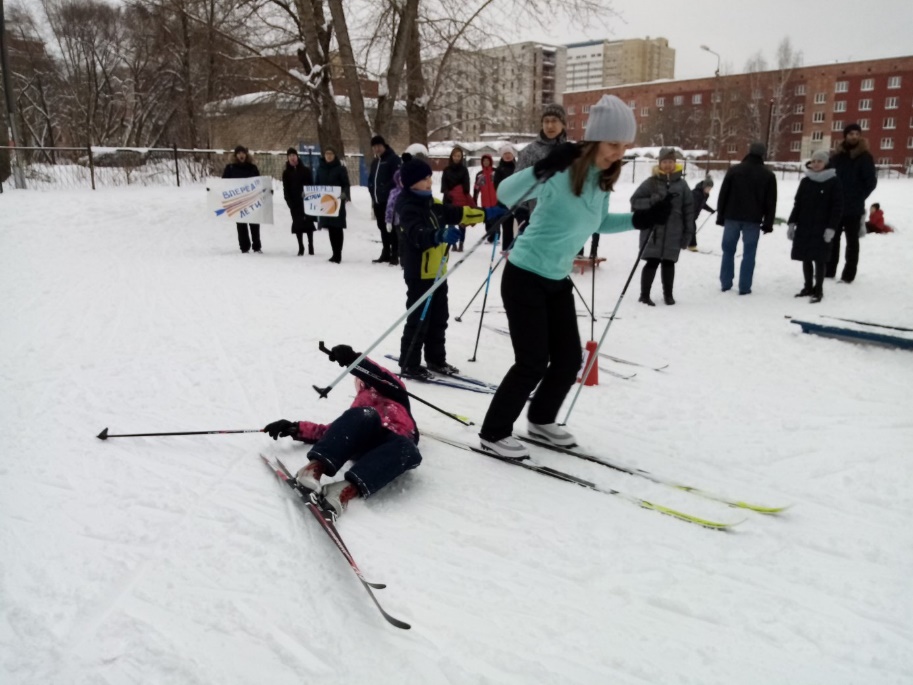 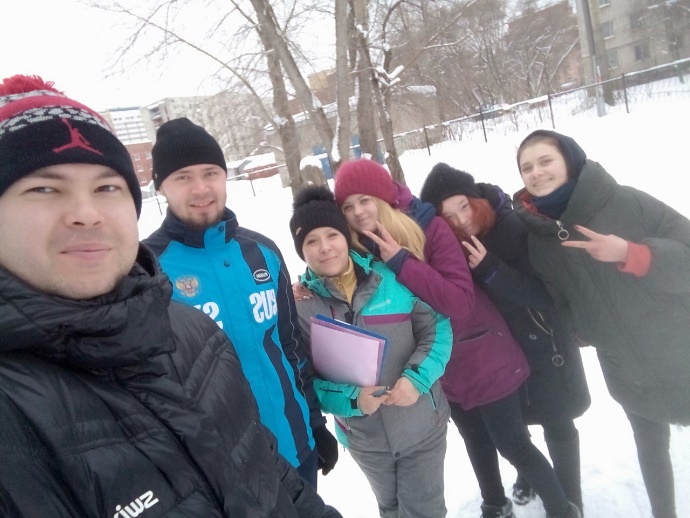 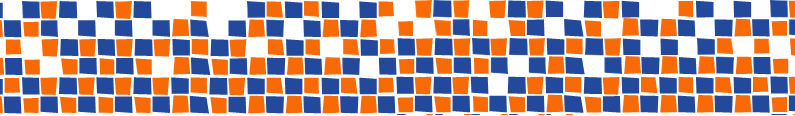 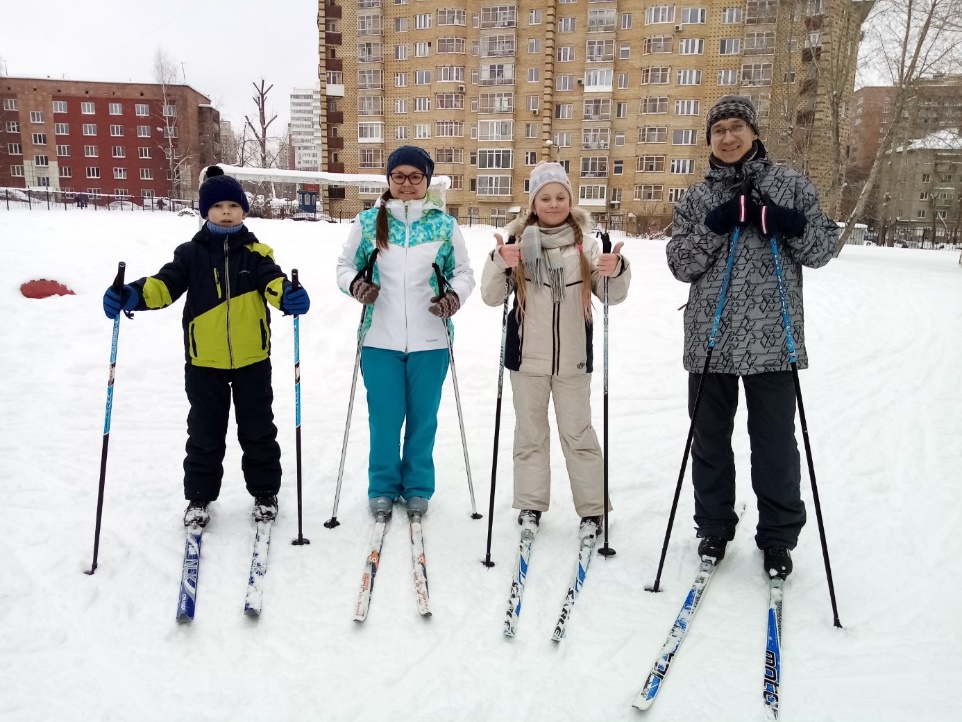 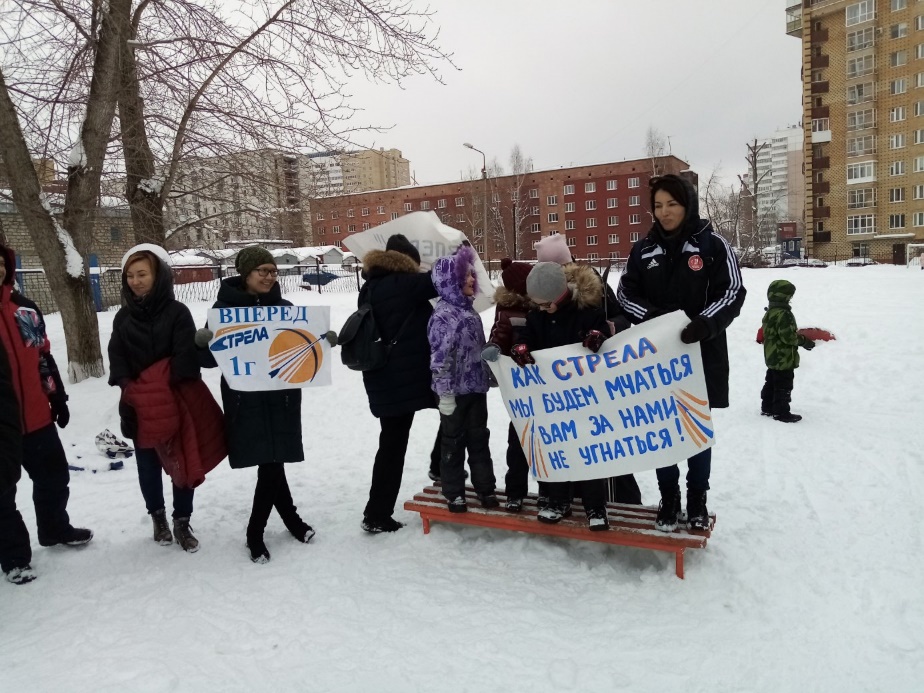 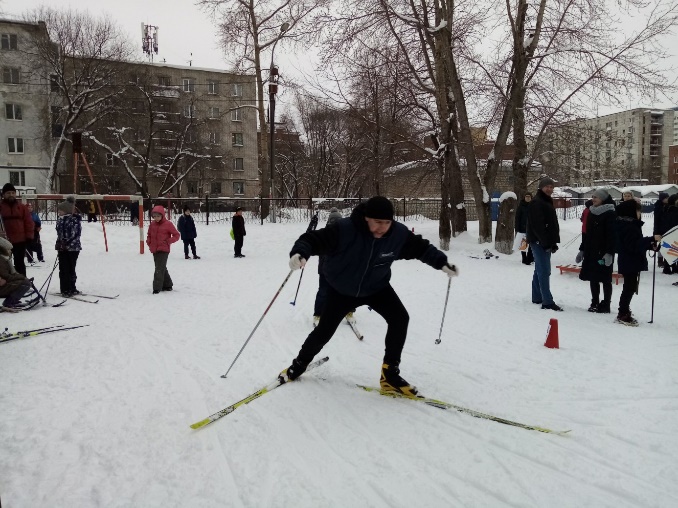 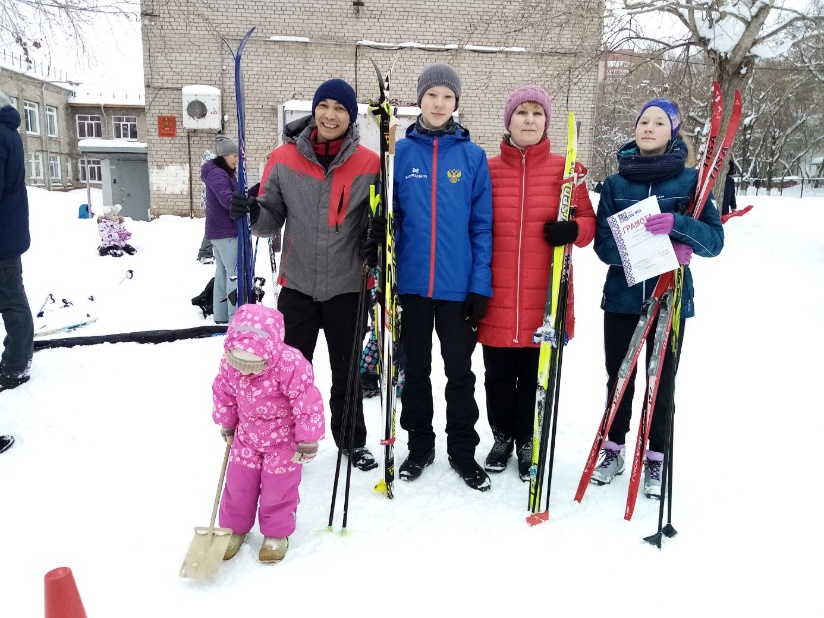 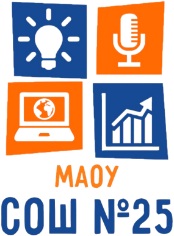 Итогом данного мероприятия стало: 

Награждение команд-победителей
Чаепитие в классах детей и родителей
Хорошее настроение и позитив от общения друг с другом
Итогом совместной работы наставника и молодого специалиста стало:

 Разработанное положение общешкольного спортивного мероприятия
Разработан сценарий праздника
Научились работать с протоколами соревнований
Научились вести группу в социальной сети 
«Работа над ошибками» при организации и проведении мероприятия.
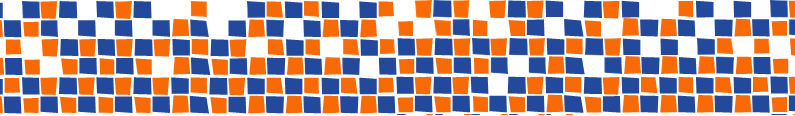